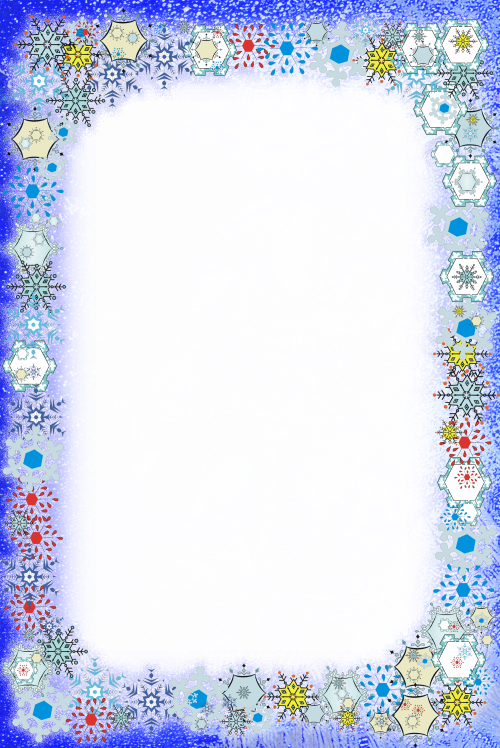 Государственное казенное общеобразовательное учреждение Ленинградской области
«Сланцевская школа – интернат, реализующая адаптированные образовательные программы»
ГКОУ ЛО «Сланцевская специальная  школа – интернат»



Экскурсия на ПОЧТУ РОССИИ


Возрастная категория – 13-14 лет7 классПодготовила : Лапошко Елена Петровна октябрь 2017

Цель: Познакомить с местонахождением  Почты  России и его назначением.
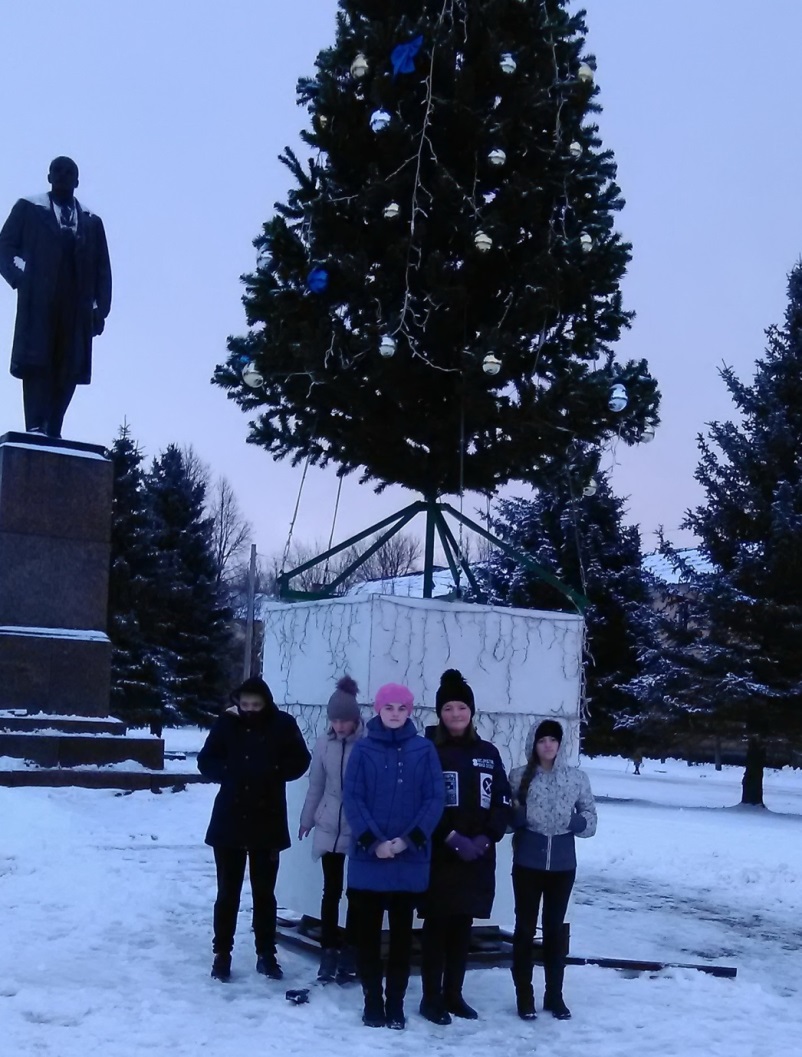 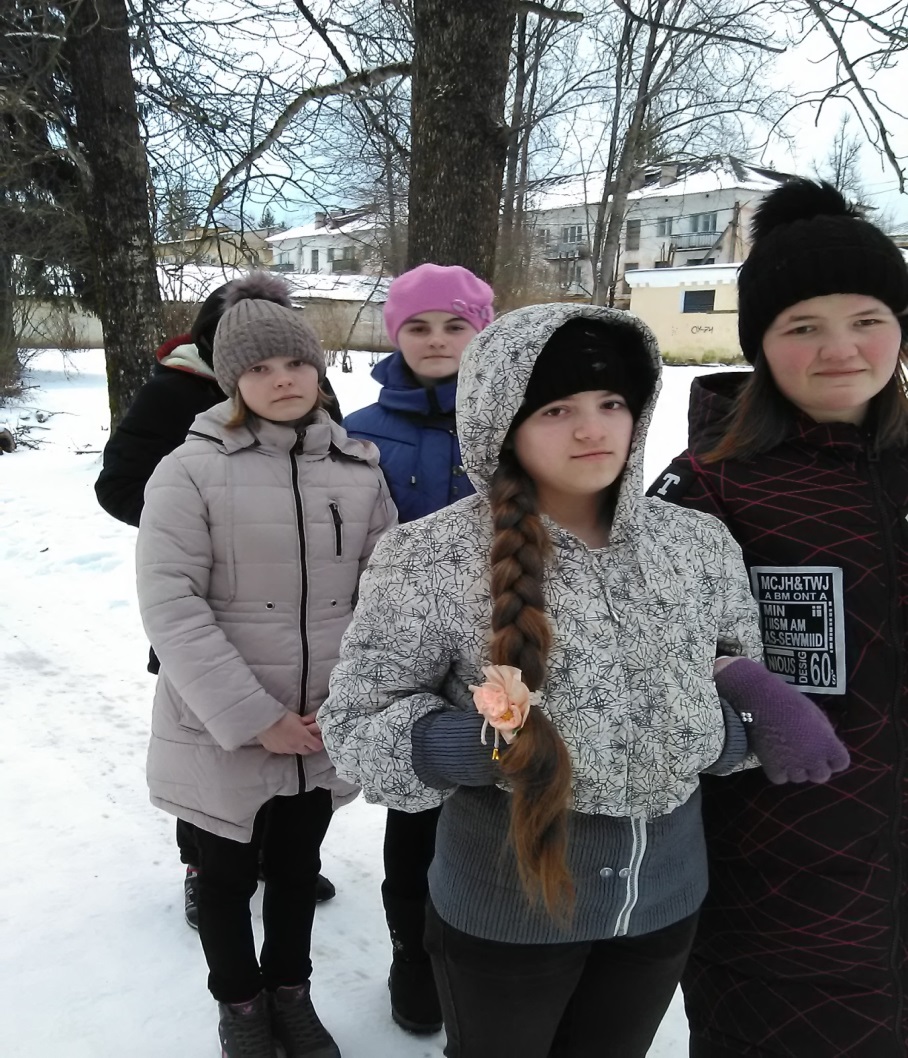 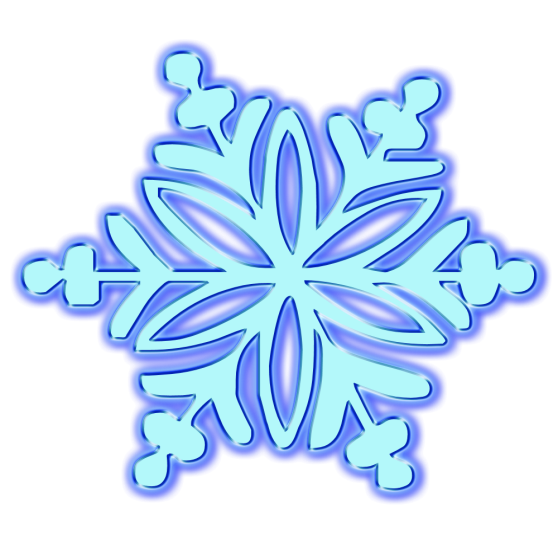 На экскурсию с новогодним настроением!!!
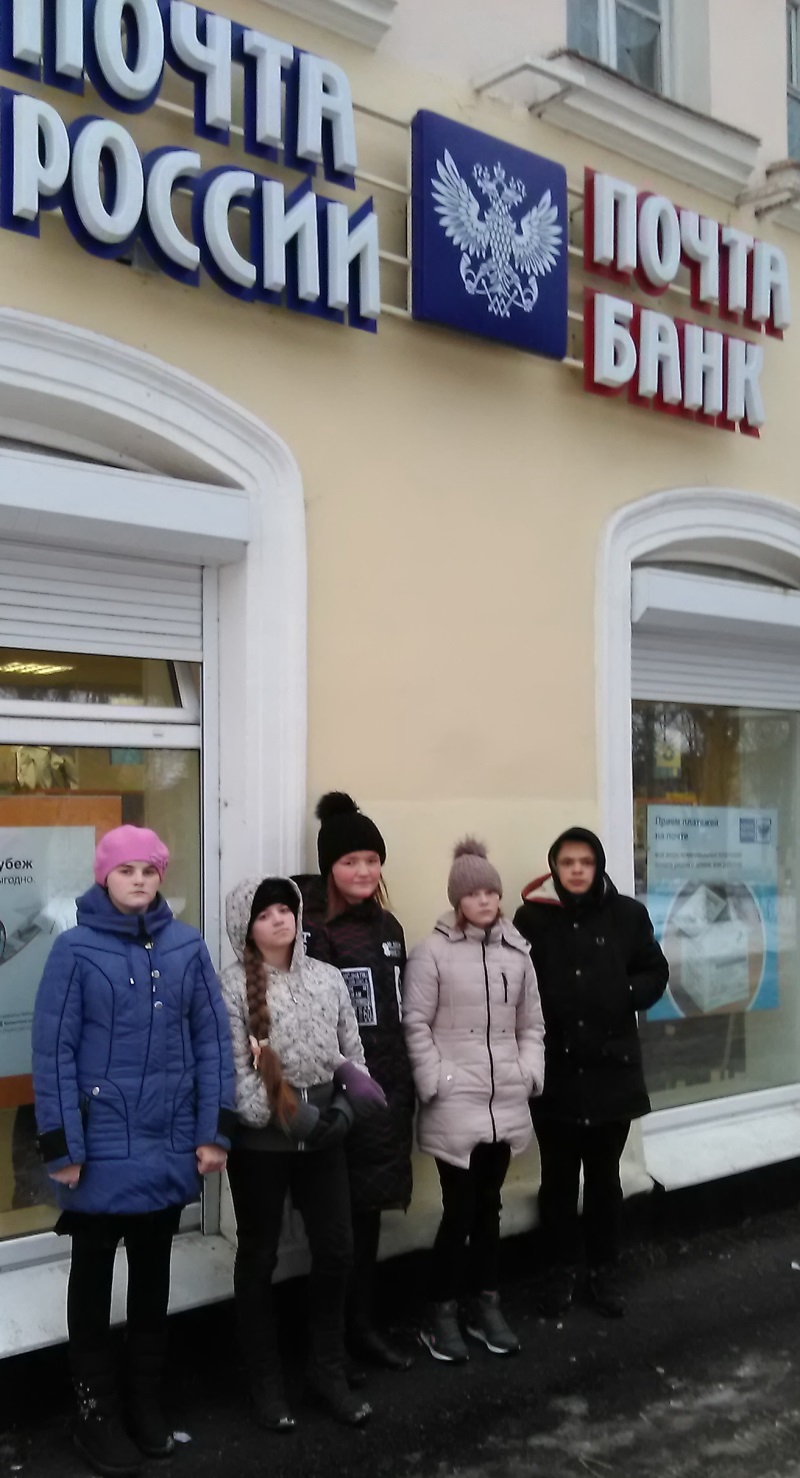 Познакомились с 

местонахождением 

ПОЧТЫ РОССИИ
Познакомились с 

местонахождением 

ПОЧТЫ РОССИИ
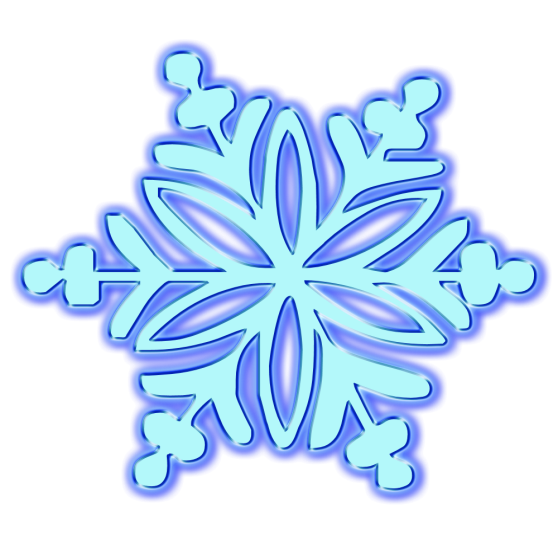 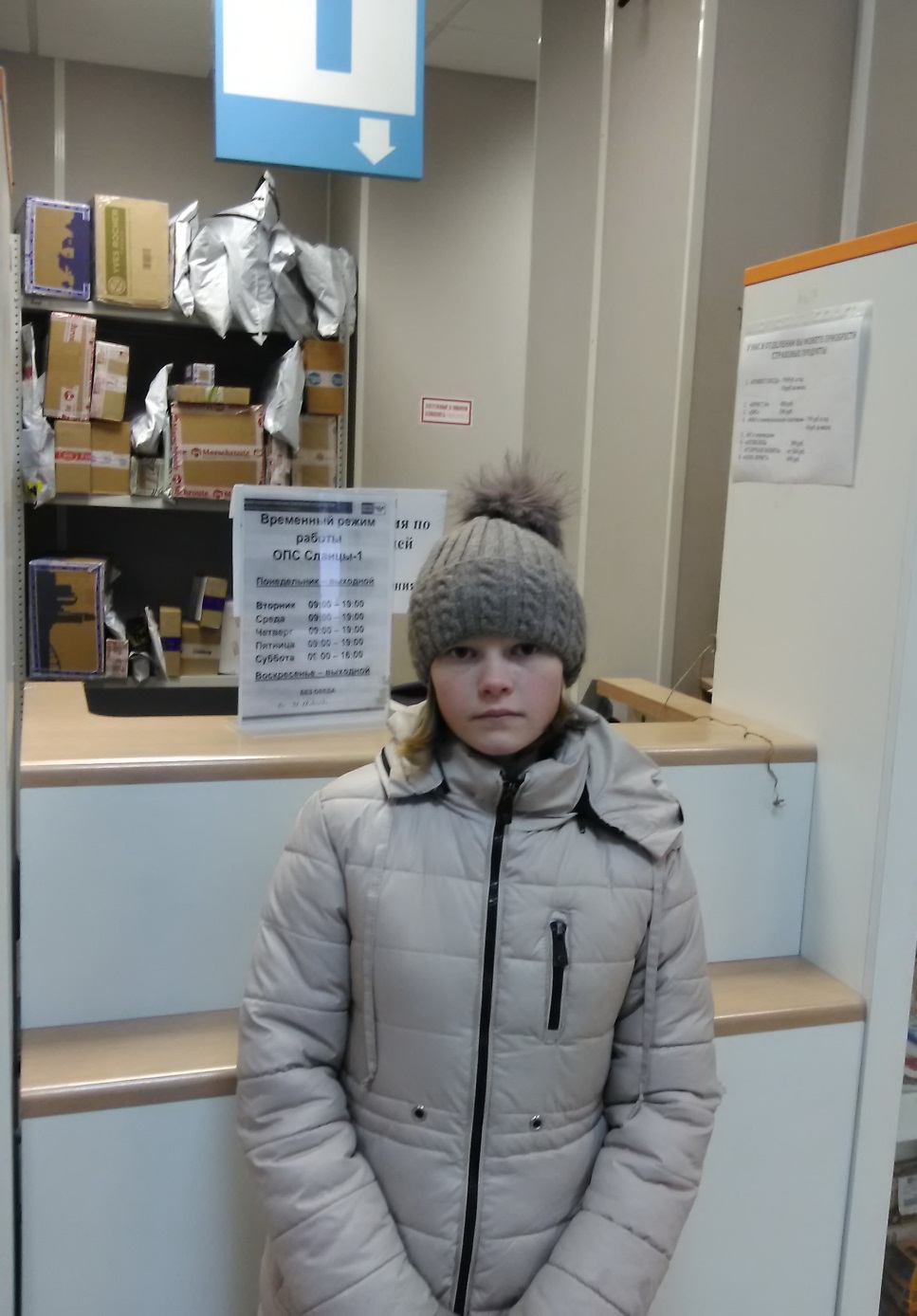 Знакомство с режимом работы и задачами почты
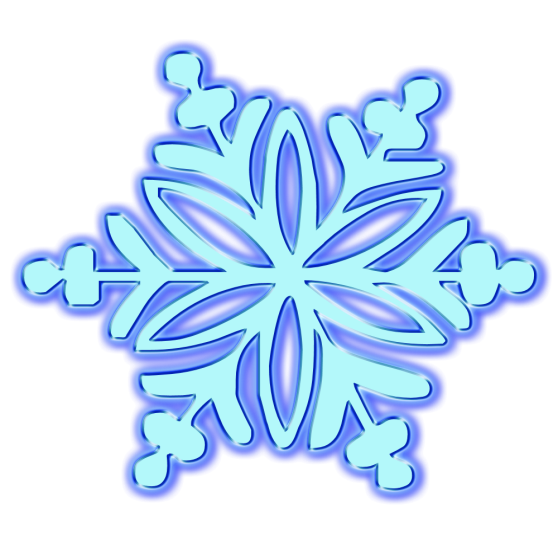 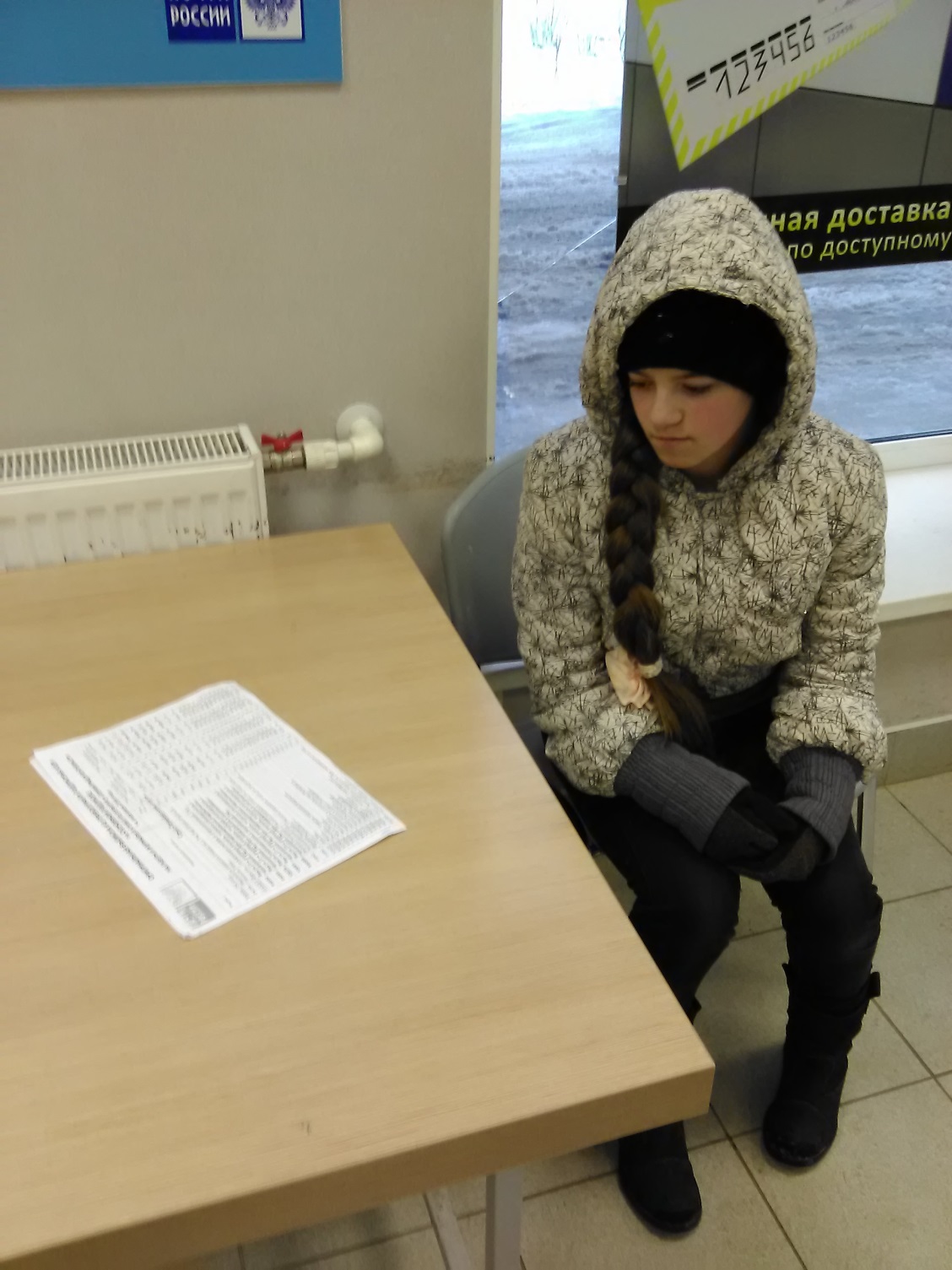 Знакомство с правилом подписывания  конвертов  и  телеграмм
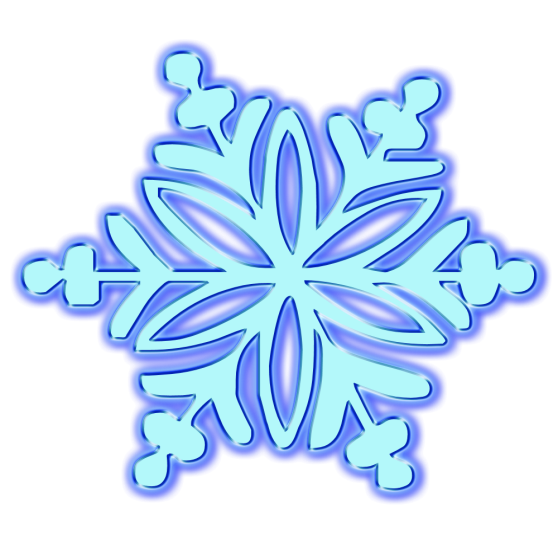 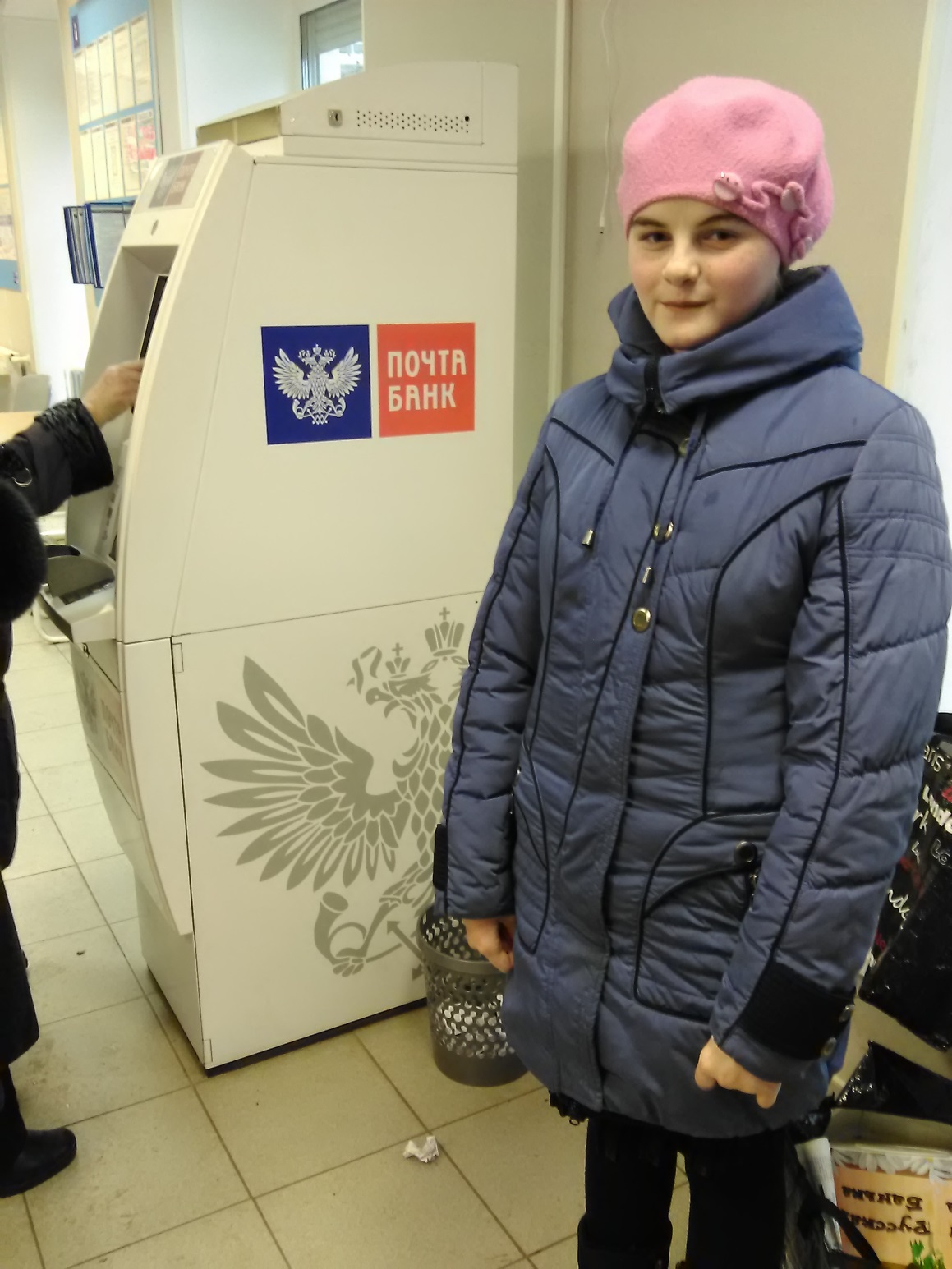 Знакомство с банкоматом  ПОЧТА РОССИИ
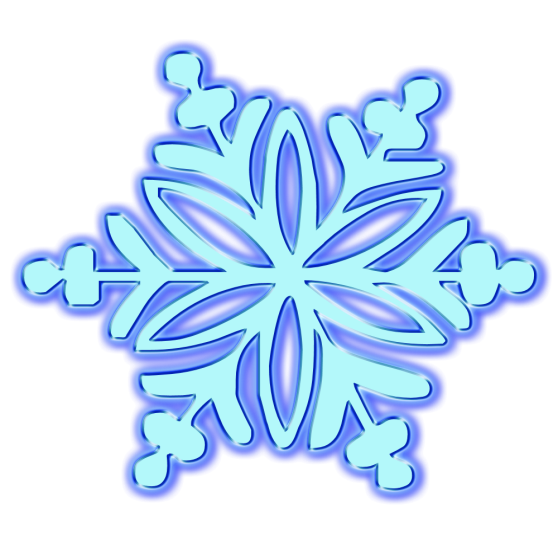 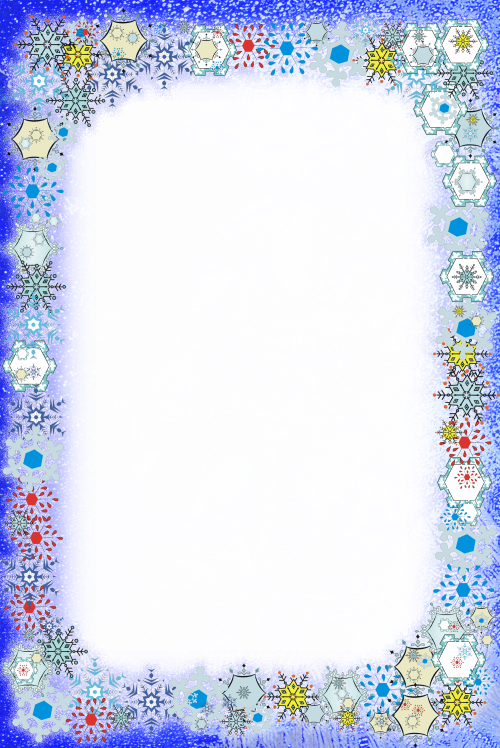 Во время экскурсии  ребята познакомились с местонахождением ПОЧТЫ РОССИИ. Узнали для чего служит ПОЧТА РОССИИОзнакомились со временем работы и правильным заполнением телеграмм и писем. Узнали для чего нужен банкомат  ПОЧТА РОССИИ